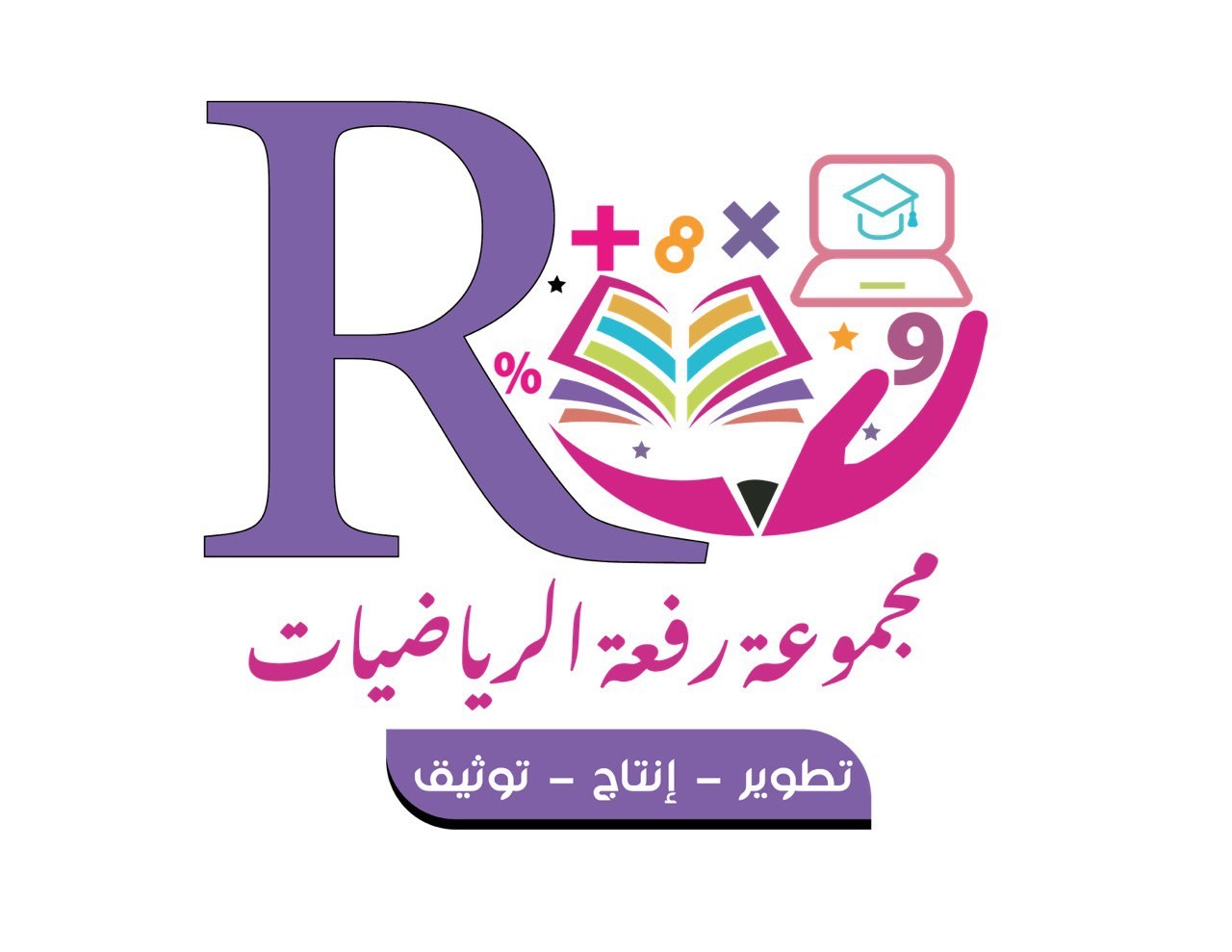 ( القوانين الصفية )
أجلس جلسة صحيحة .
الالتزام بالهدوء .
أرفع يدي عند المشاركة.
أحترم الآخرين .
أستمع لشرح معلمتي .
أحافظ على نظافة المكان .
اعداد : أ/ نوره الأكلبي...
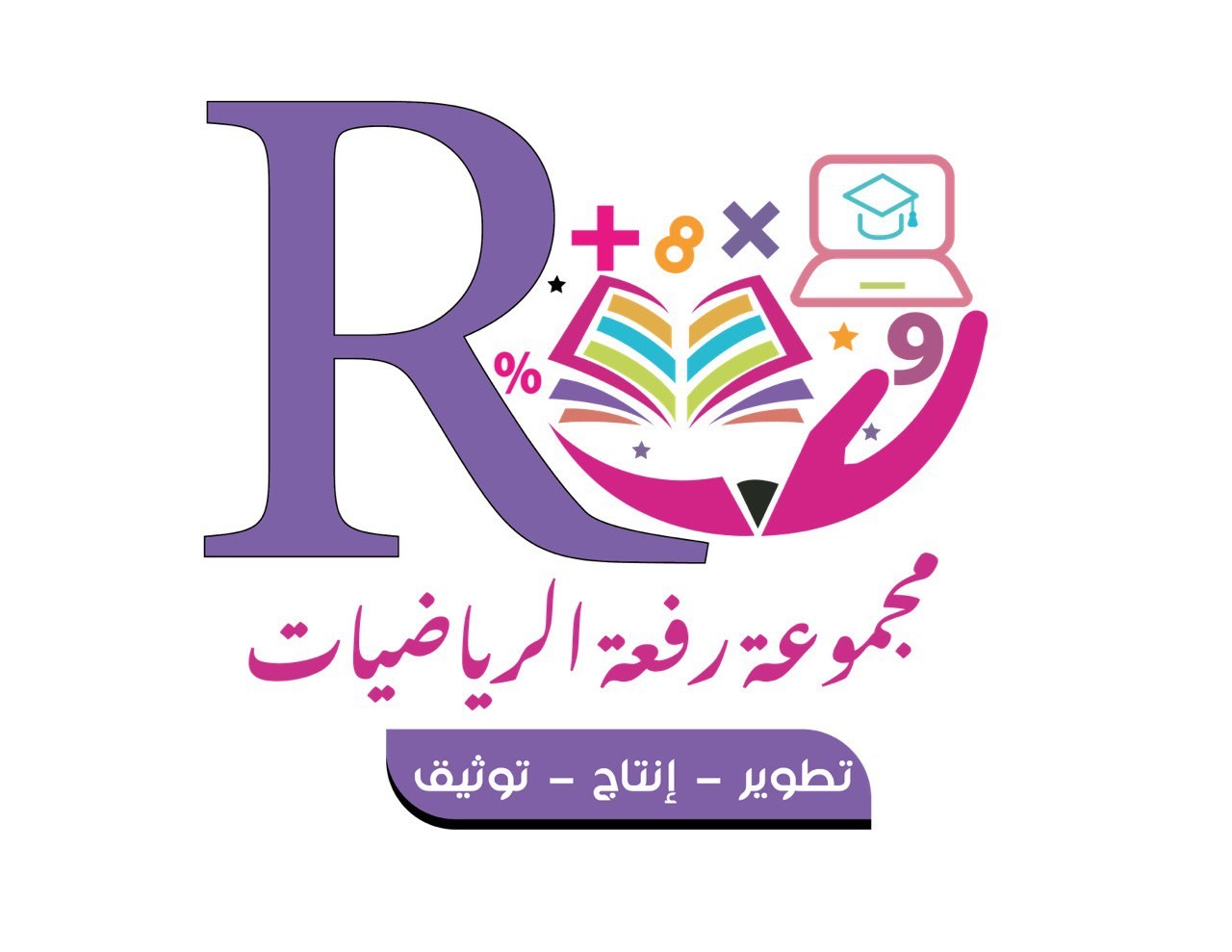 مسألة اليوم
اشترى سعود قطعتَي حلوى وفطيرة بمبلغ ١٧,٥ ريالا. إذا كان ثمن الفطيرة ٨,٥ ريالات، فما ثمن قطعة الحلوى؟
اعداد : أ/ نوره الأكلبي...
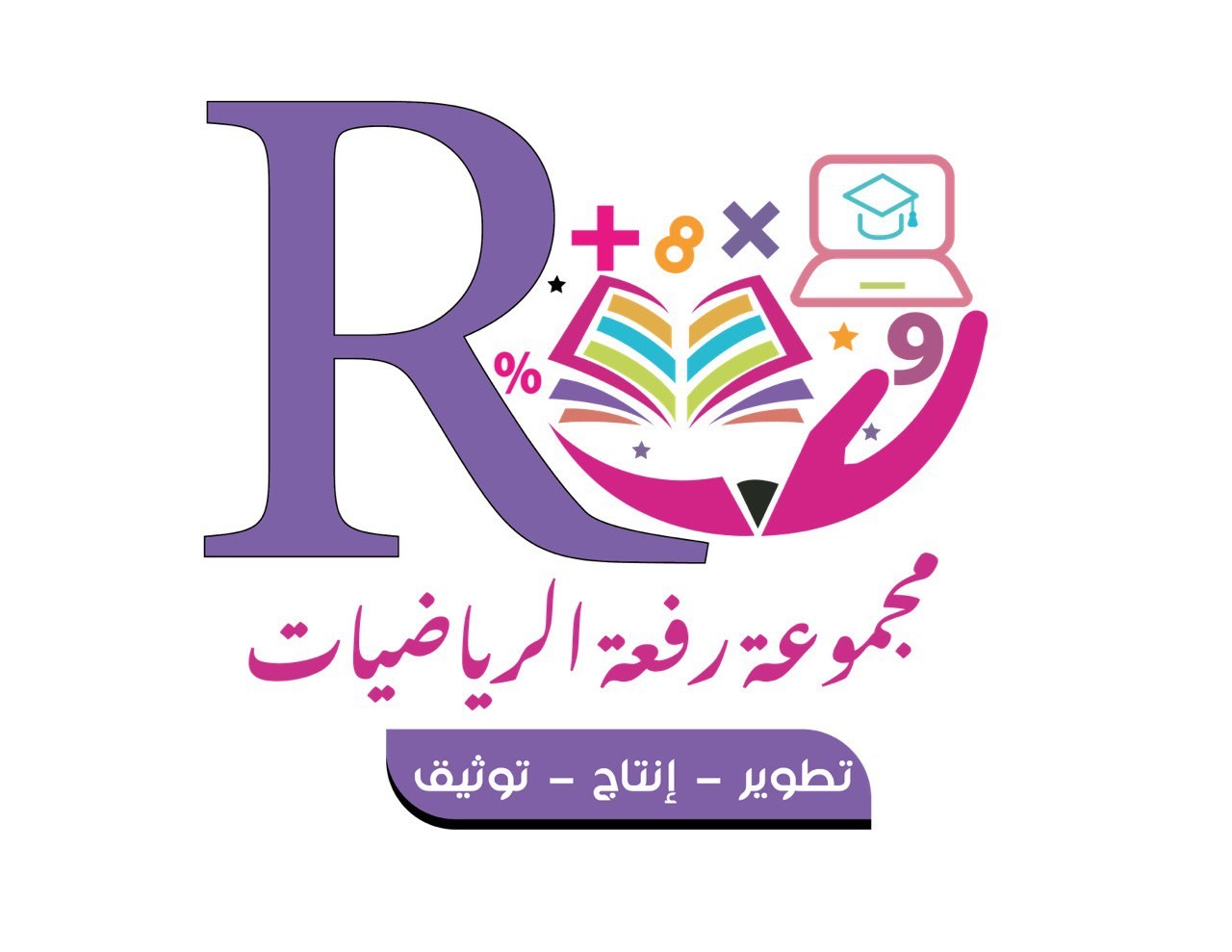 نـــــشــــاط
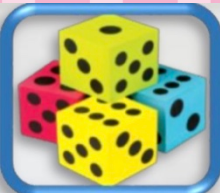 رمي مكعب النرد وتسجيل الرقم الظاهر في الجدول من اليمين الى اليسار .
تكرر العملية حتى نصل الى مئات البلايين . ثم تقرأ الطالبة العدد كاملاً .
اعداد : أ/ نوره الأكلبي...
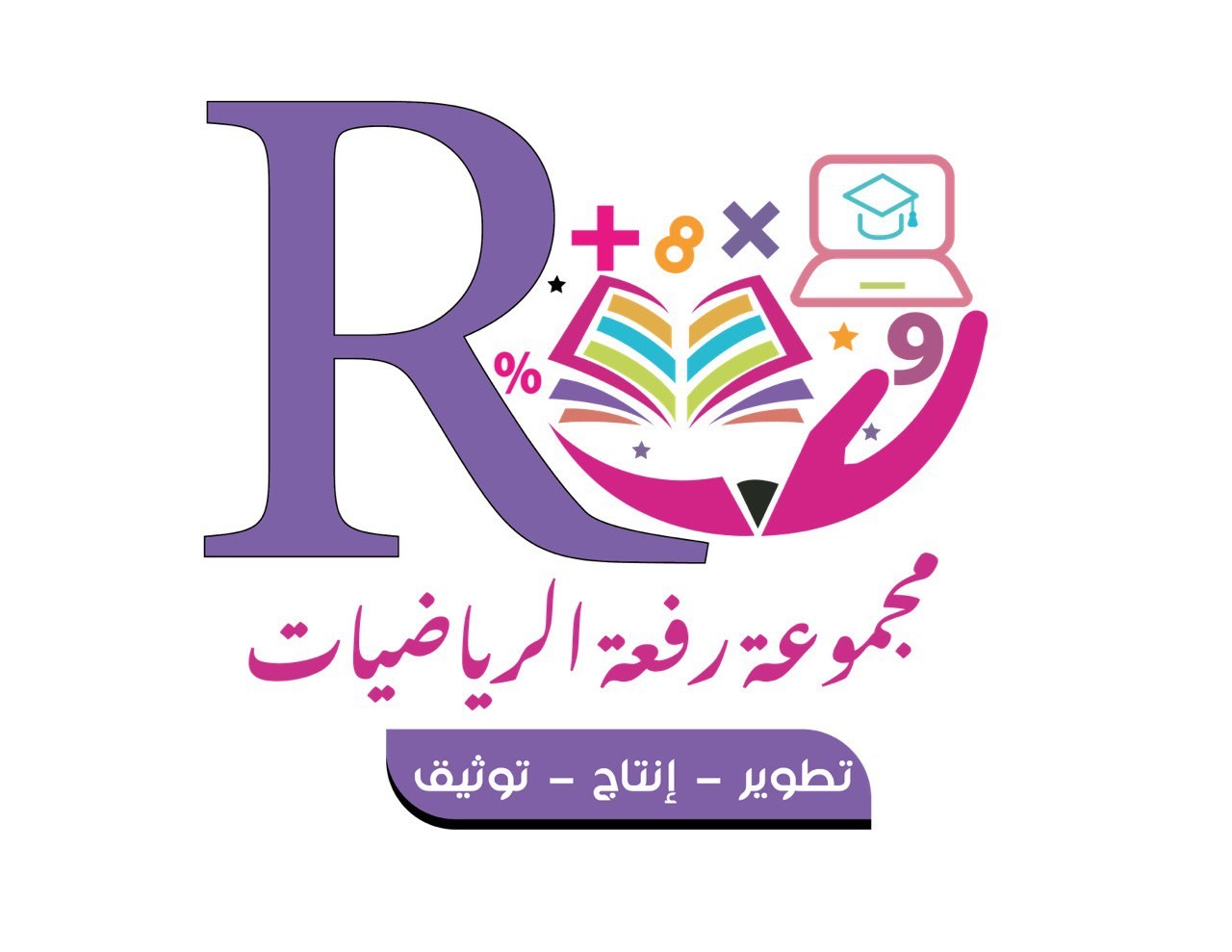 1-4 : القيمة المنزليَّةُ ضِمْنَ أجزاءِ الألفِ
تـــشـــويـــــقــــه
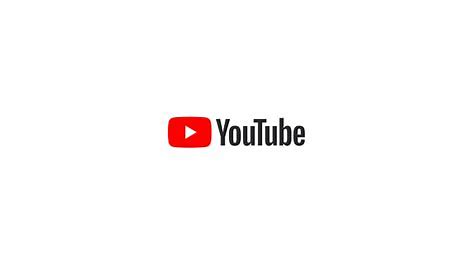 اعداد : أ/ نوره الأكلبي...
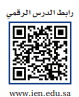 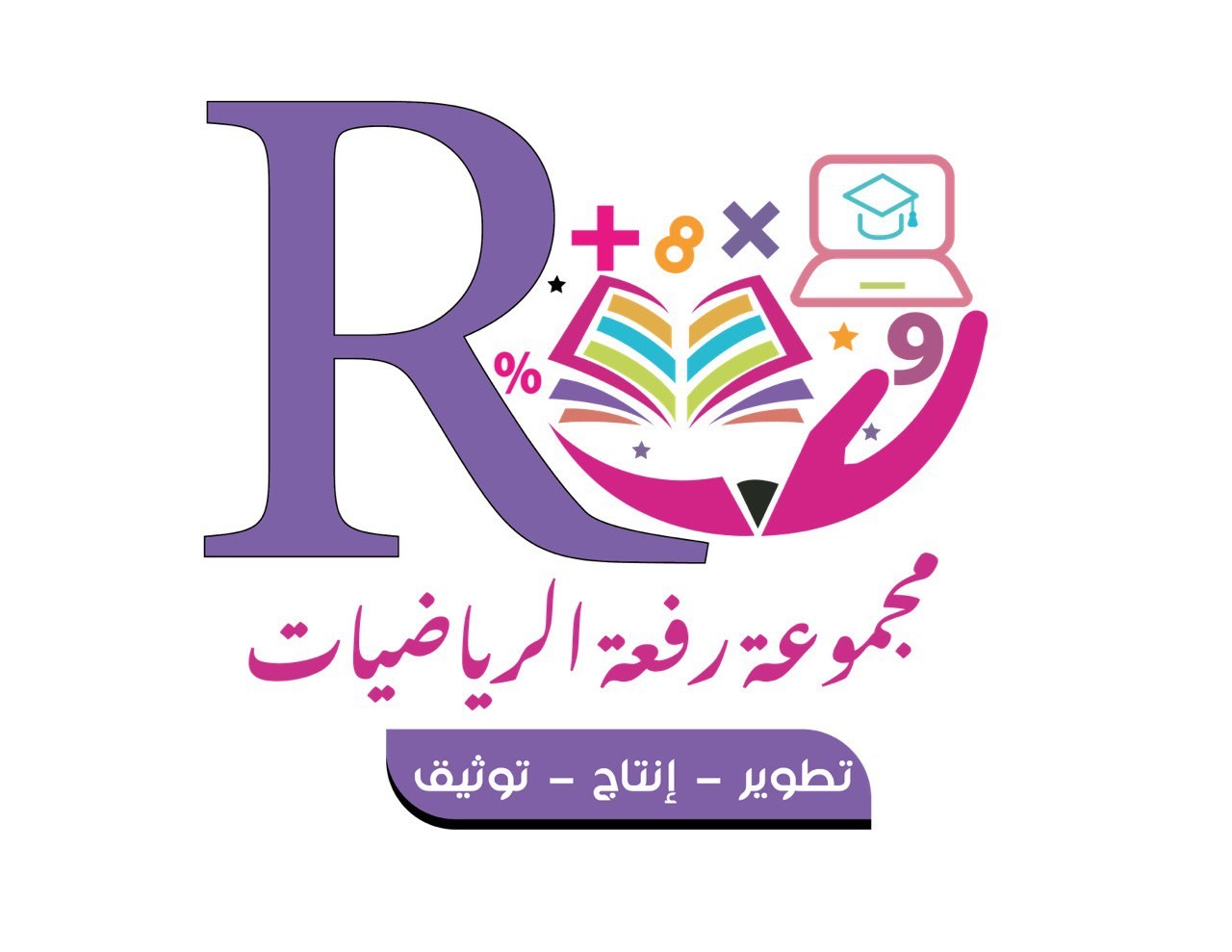 1-4 : القيمة المنزليَّةُ ضِمْنَ أجزاءِ الألفِ
فِكْرَةُ الدَّرْس:
أقرأُ الكسورَ العشريةَ وأكتُبُها بالصِّيغِ القياسيةِ والتحليليةِ واللفظيةِ.
الْمُفْرَدَاتُ :
 كسرٌ عشريٌّ.

الفاصلةُ العَشْريةُ .
اعداد : أ/ نوره الأكلبي ...           صفحة 25
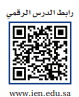 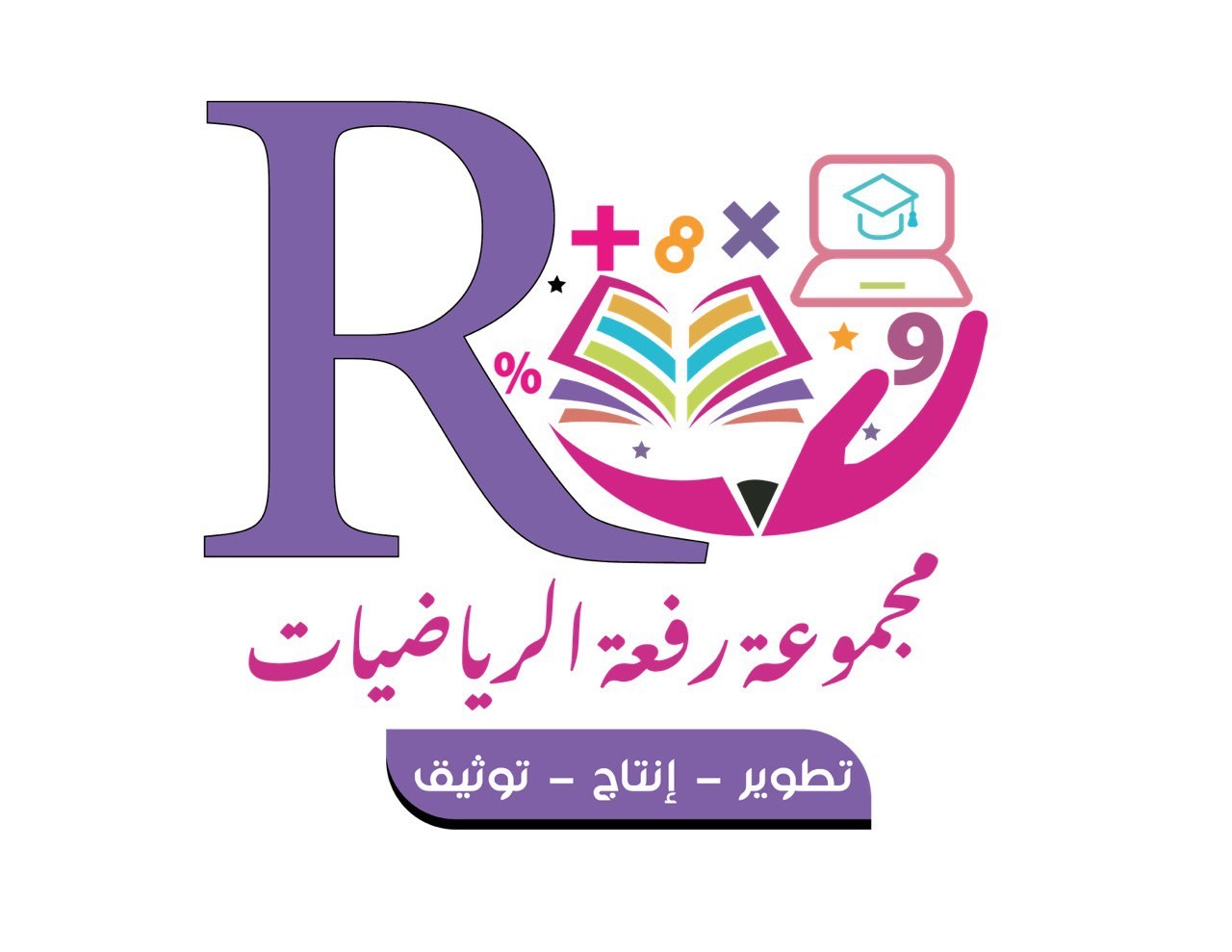 1-4 : القيمة المنزليَّةُ ضِمْنَ أجزاءِ الألفِ
اسْــتـــعِـــدَّ :
فِكْرَةُ الدَّرْس:
أقرأُ الكسورَ العشريةَ وأكتُبُها بالصِّيغِ القياسيةِ والتحليليةِ واللفظيةِ.
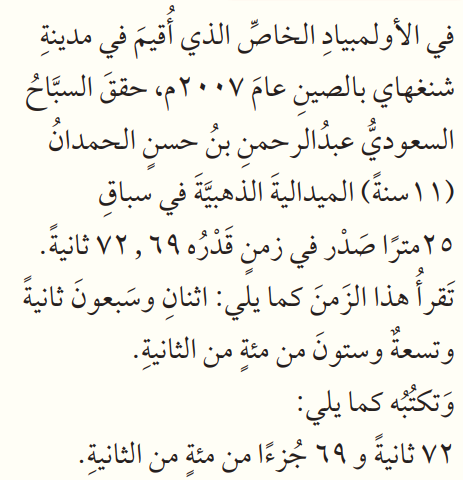 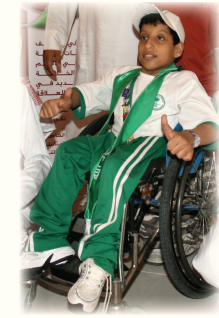 الْمُفْرَدَاتُ :
 كسرٌ عشريٌّ.

الفاصلةُ العَشْريةُ .
اعداد : أ/ نوره الأكلبي ...           صفحة 25
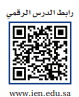 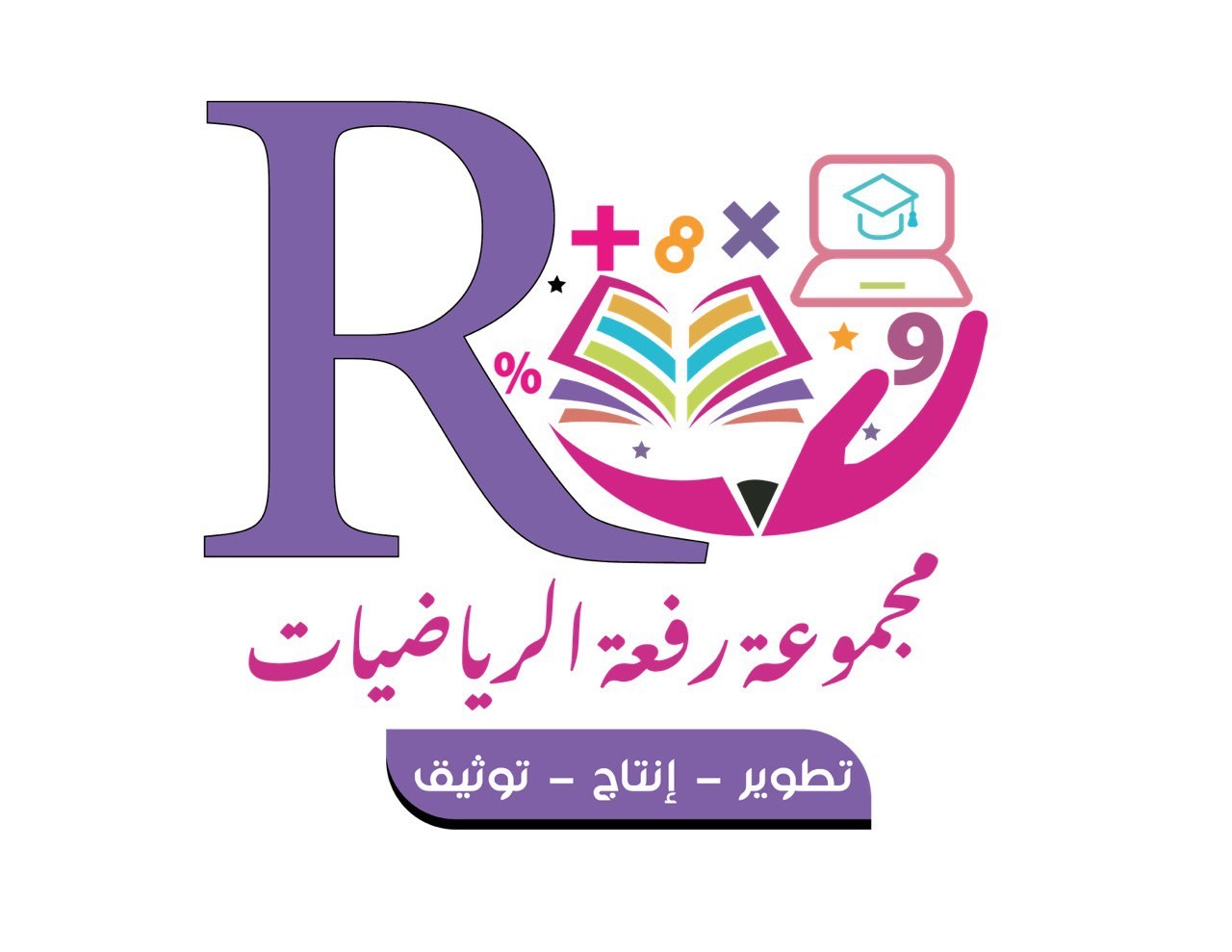 1-4 : القيمة المنزليَّةُ ضِمْنَ أجزاءِ الألفِ
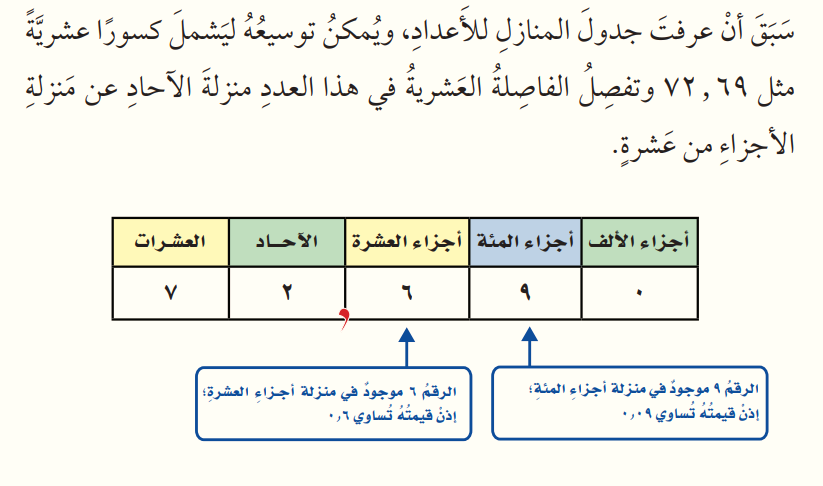 فِكْرَةُ الدَّرْس:
أقرأُ الكسورَ العشريةَ وأكتُبُها بالصِّيغِ القياسيةِ والتحليليةِ واللفظيةِ.
الْمُفْرَدَاتُ :
 كسرٌ عشريٌّ.

الفاصلةُ العَشْريةُ .
اعداد : أ/ نوره الأكلبي ...           صفحة 25
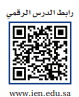 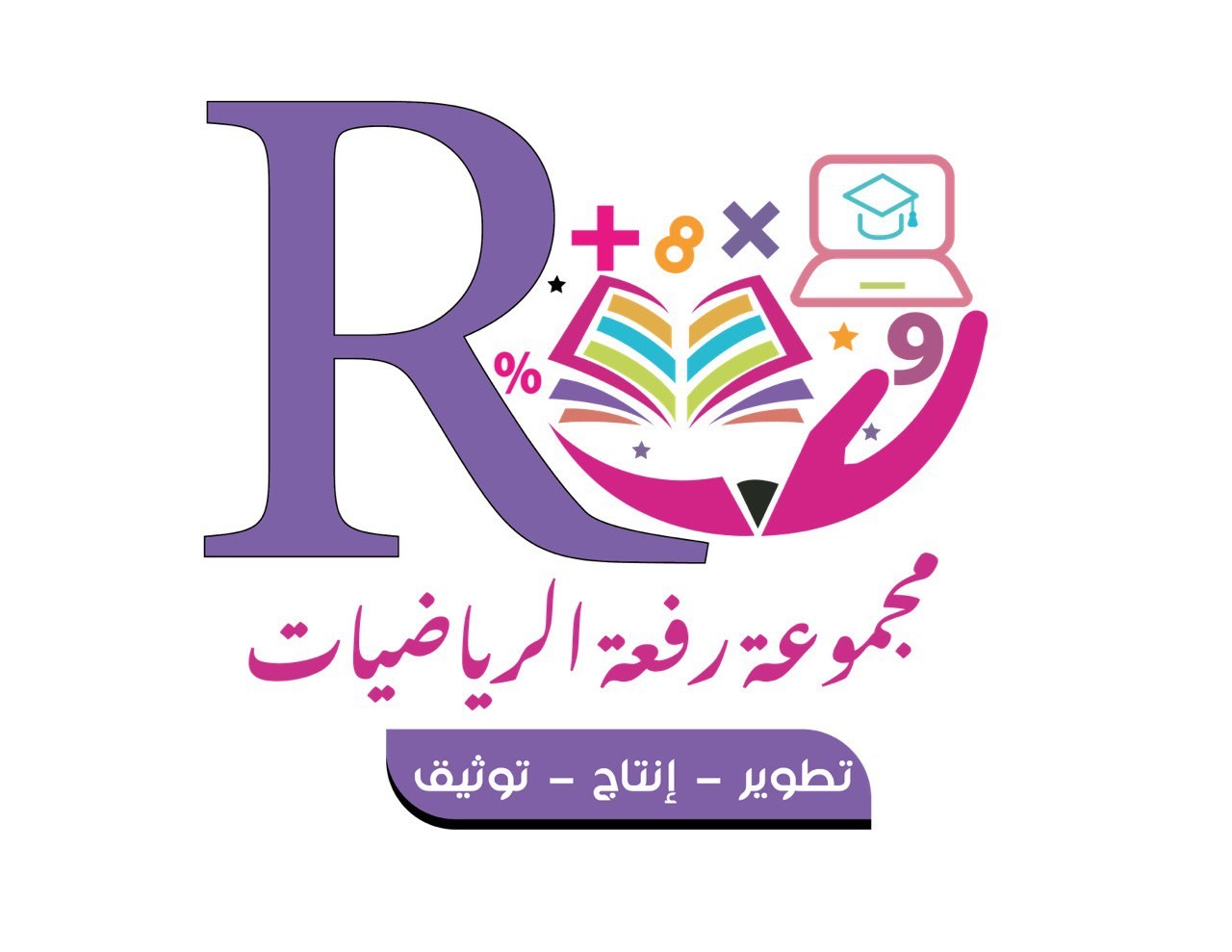 1-4 : القيمة المنزليَّةُ ضِمْنَ أجزاءِ الألفِ
فكْرَةُ الدَّرْس:
أقرأُ الكسورَ العشريةَ وأكتُبُها بالصِّيغِ القياسيةِ والتحليليةِ واللفظيةِ.
مِـــثـــالٌ : مَنازلُ الأرقامِ في الكُسورِ العَشريَّةِ
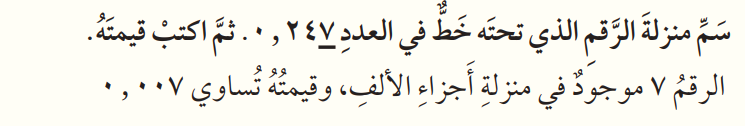 الْمُفْرَدَاتُ :
 كسرٌ عشريٌّ.

الفاصلةُ العَشْريةُ .
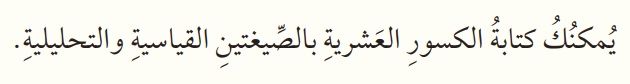 اعداد : أ/ نوره الأكلبي ...           صفحة 25
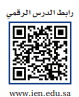 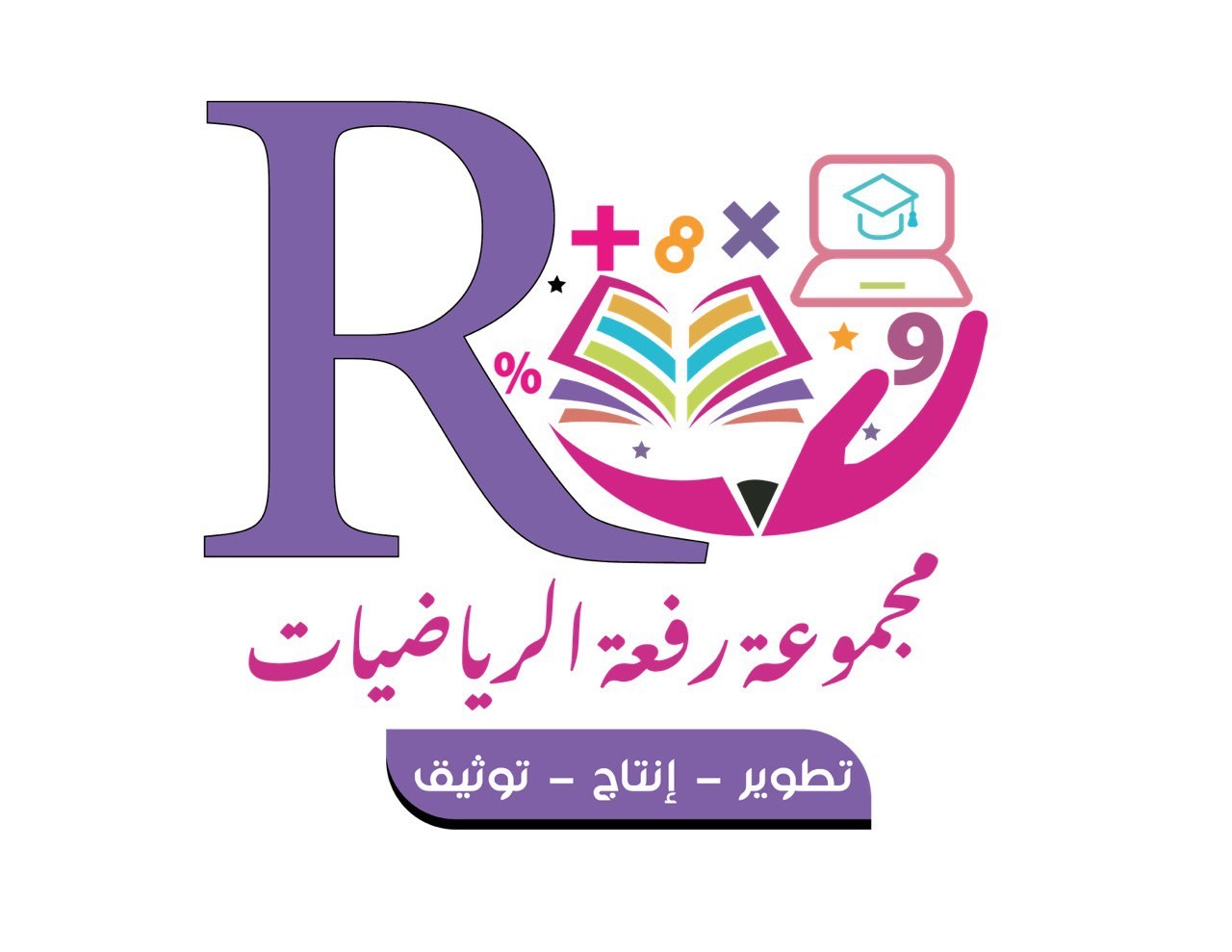 1-4 : القيمة المنزليَّةُ ضِمْنَ أجزاءِ الألفِ
مِـثــالٌ : الصِّيغتانِ القياسيَّةُ والتَّحليليةُ
فِكْرَةُ الدَّرْس:
أقرأُ الكسورَ العشريةَ وأكتُبُها بالصِّيغِ القياسيةِ والتحليليةِ واللفظيةِ.
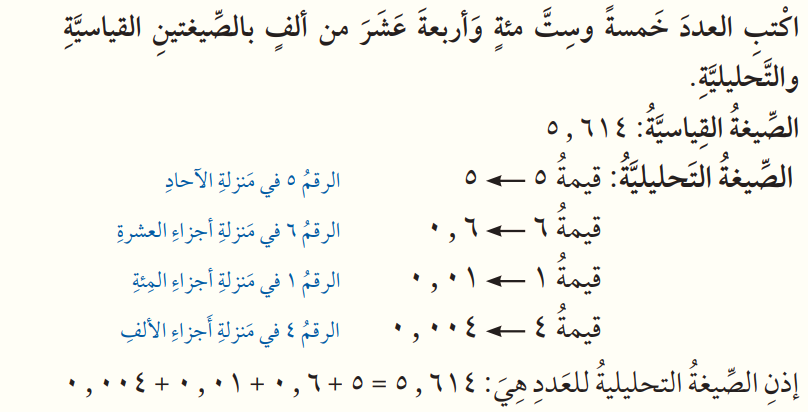 الْمُفْرَدَاتُ :
 كسرٌ عشريٌّ.

الفاصلةُ العَشْريةُ .
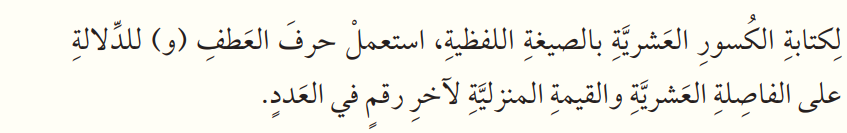 اعداد : أ/ نوره الأكلبي ...           صفحة 26
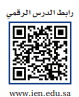 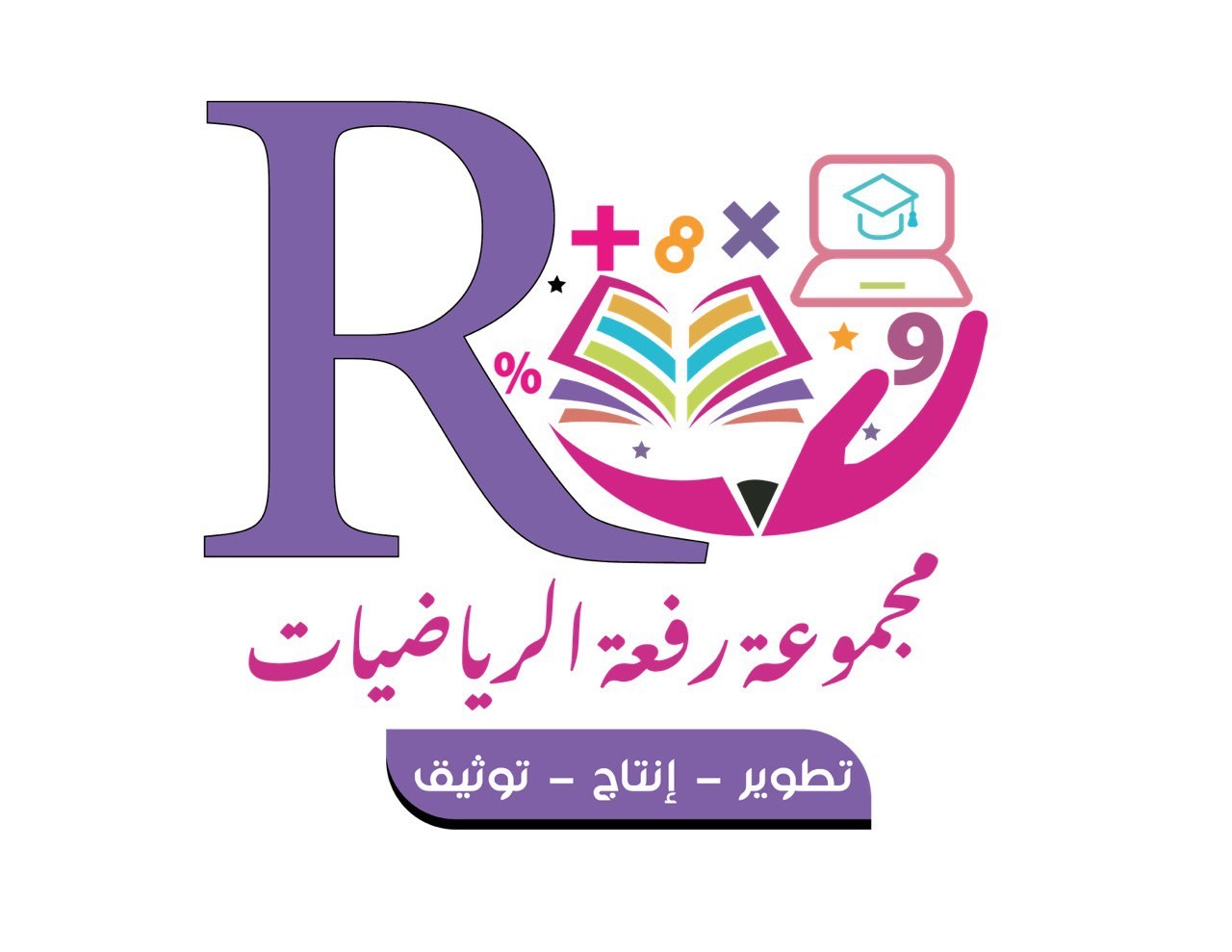 1-4 : القيمة المنزليَّةُ ضِمْنَ أجزاءِ الألفِ
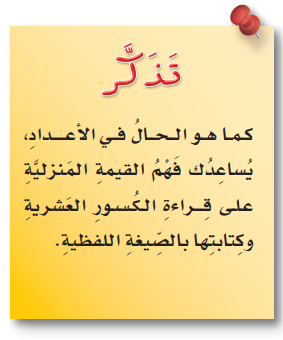 مثال من واقع الحياة : الصِّيغةُ اللفظيَةُ
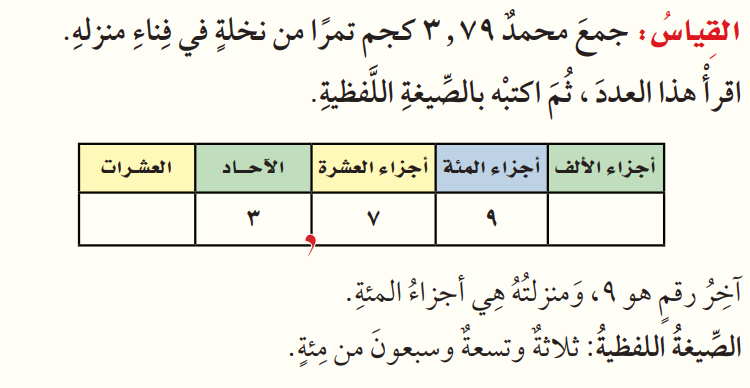 اعداد : أ/ نوره الأكلبي ...           صفحة 26
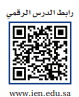 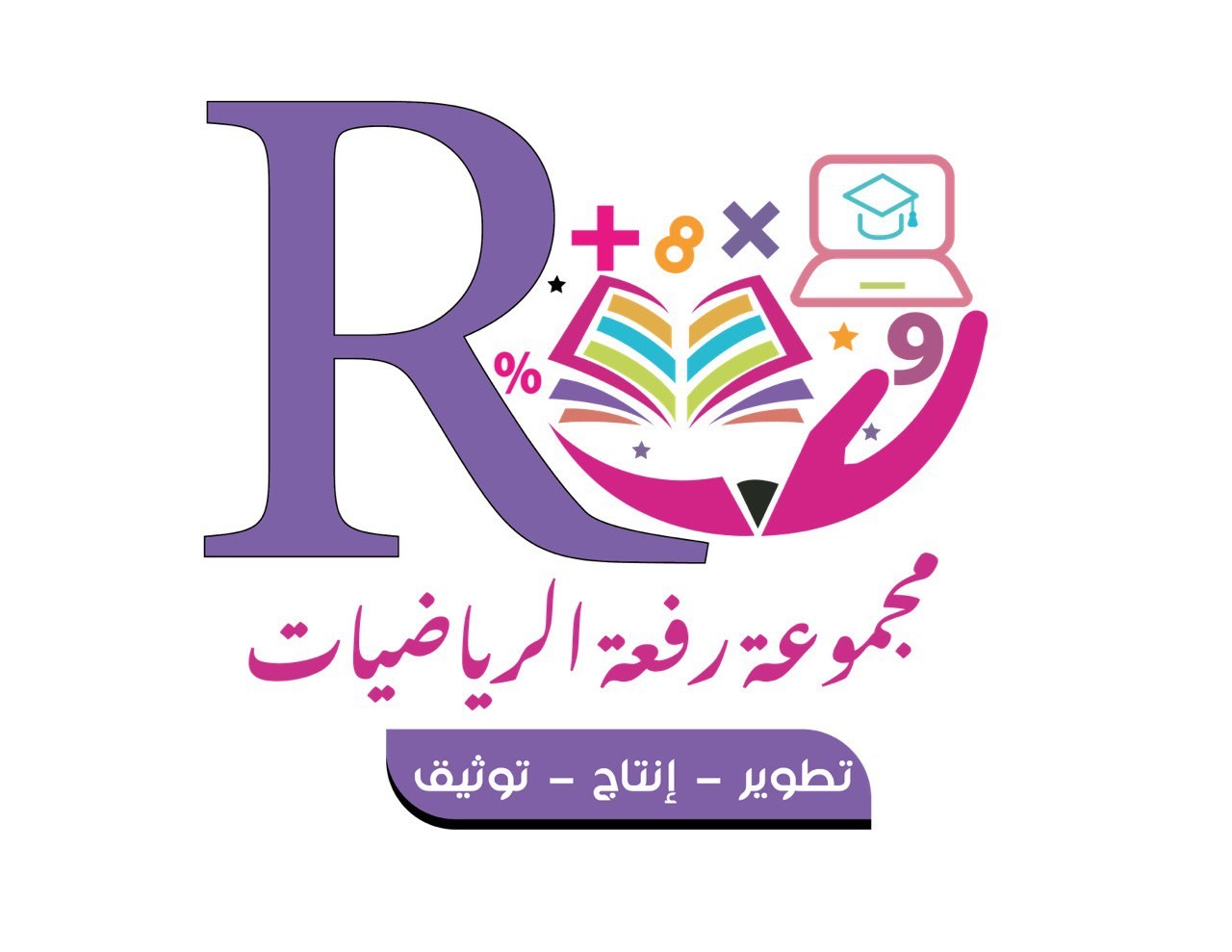 1-4 : القيمة المنزليَّةُ ضِمْنَ أجزاءِ الألفِ
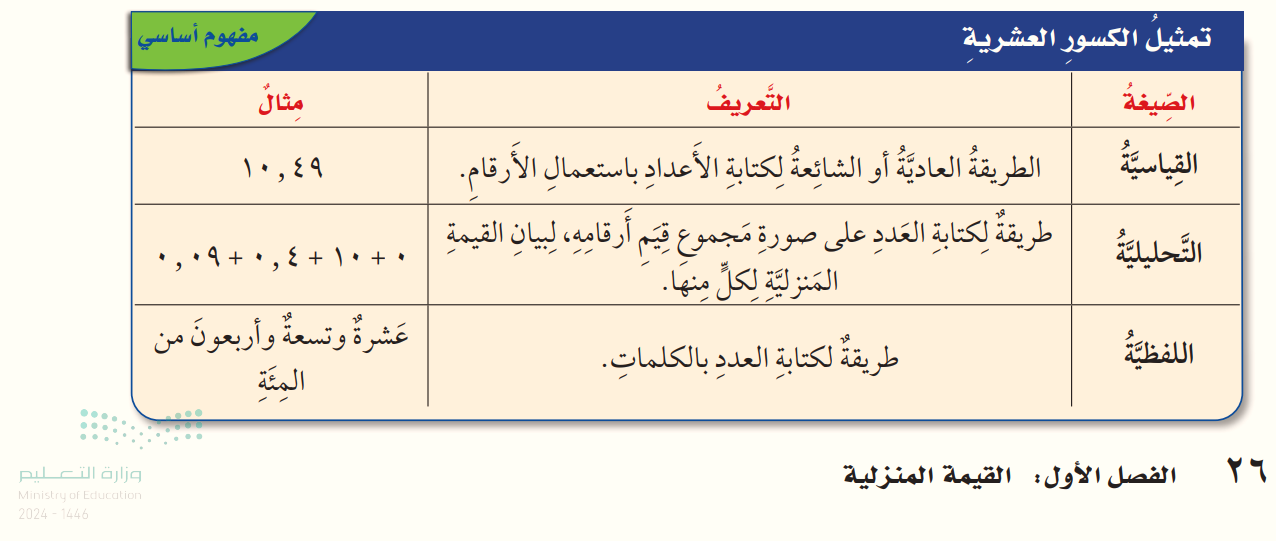 اعداد : أ/ نوره الأكلبي ...
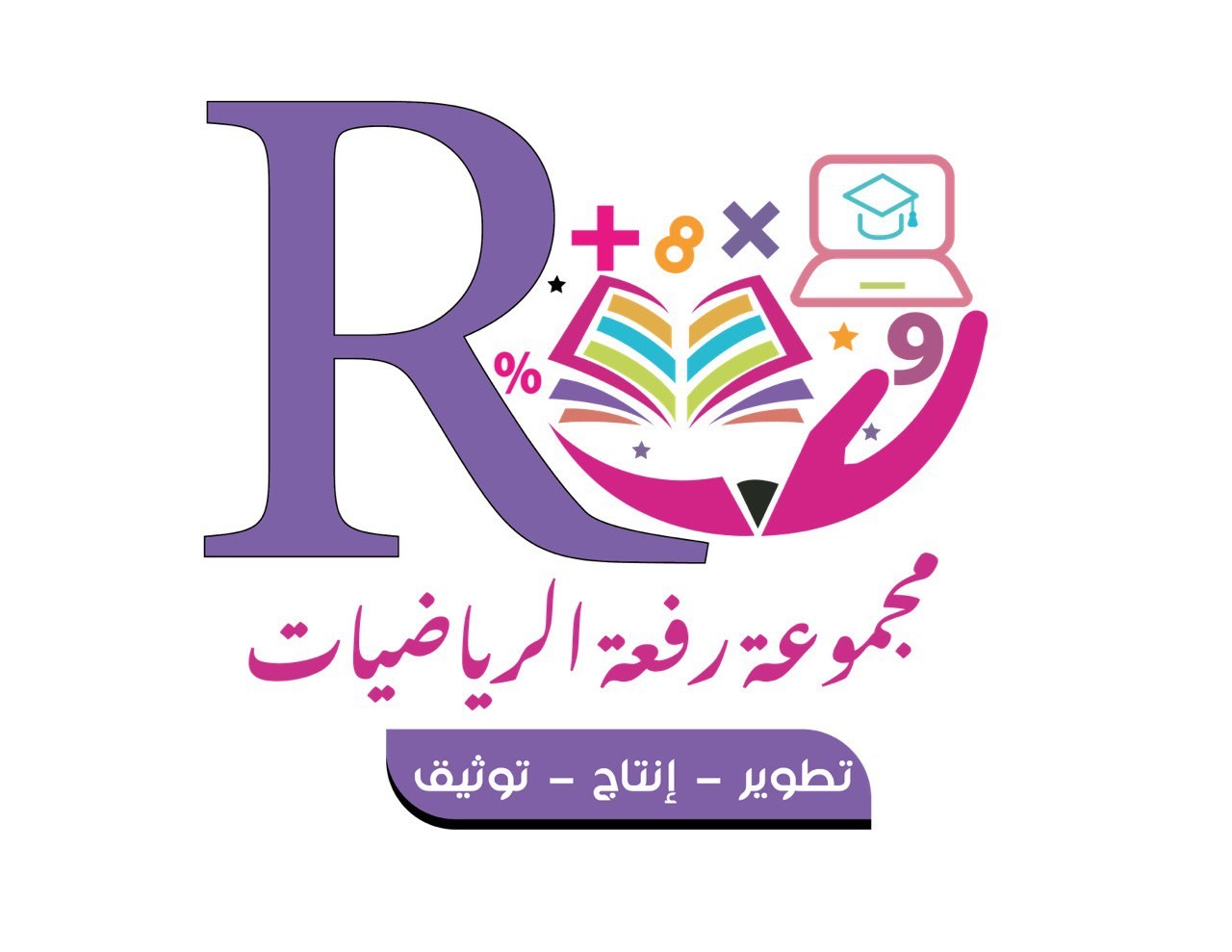 تــــأكَّــــدْ
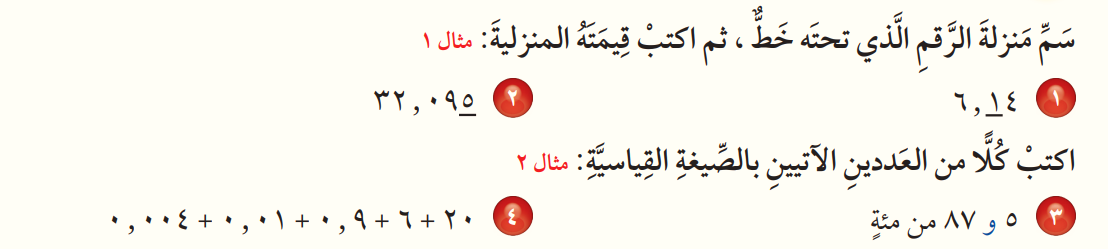 اعداد : أ/ نوره الأكلبي ...           صفحة 27
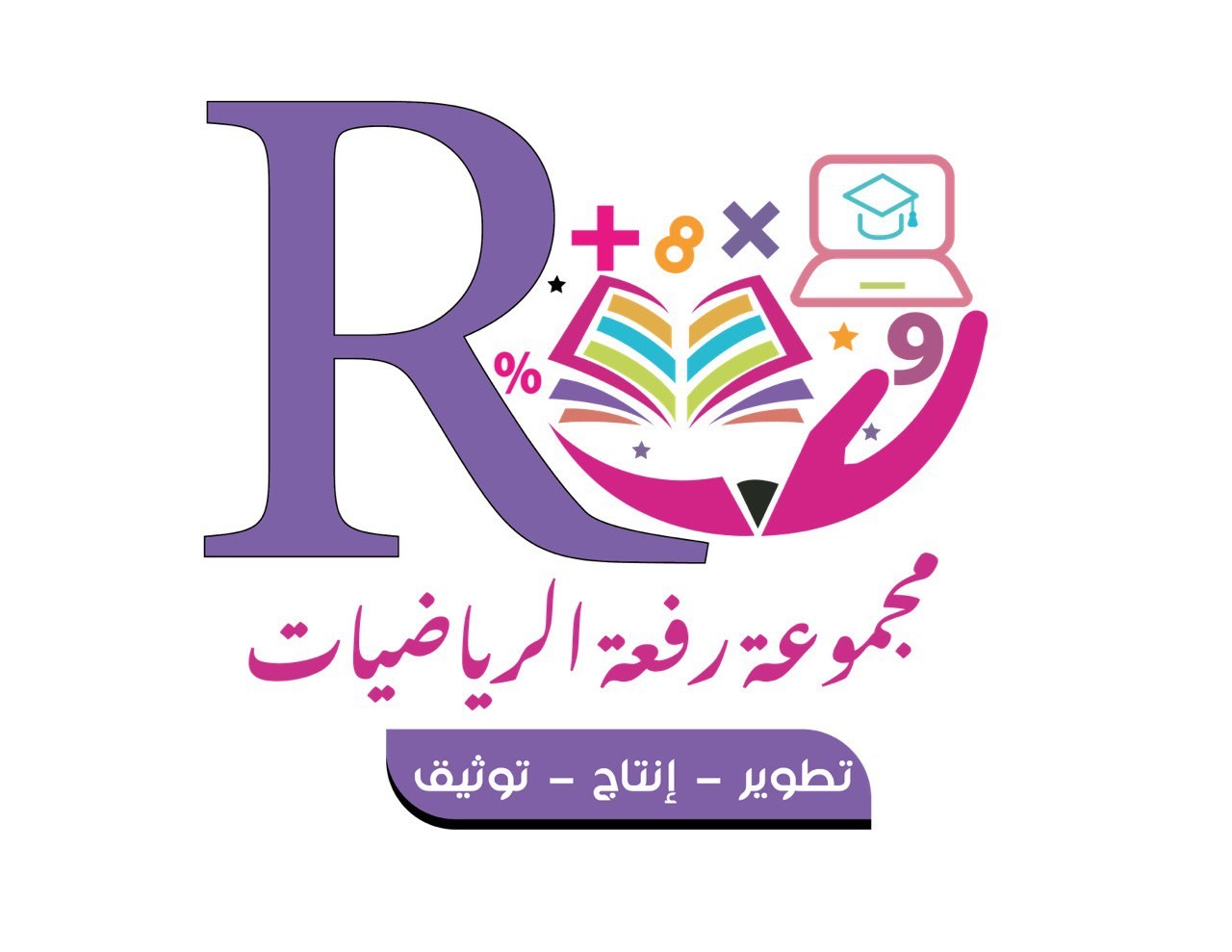 تــــأكَّــــدْ
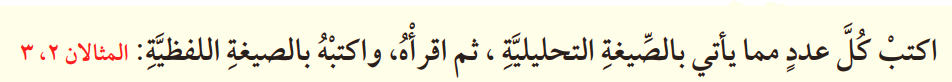 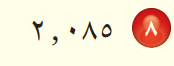 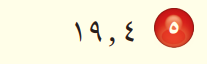 اعداد : أ/ نوره الأكلبي ...           صفحة 27
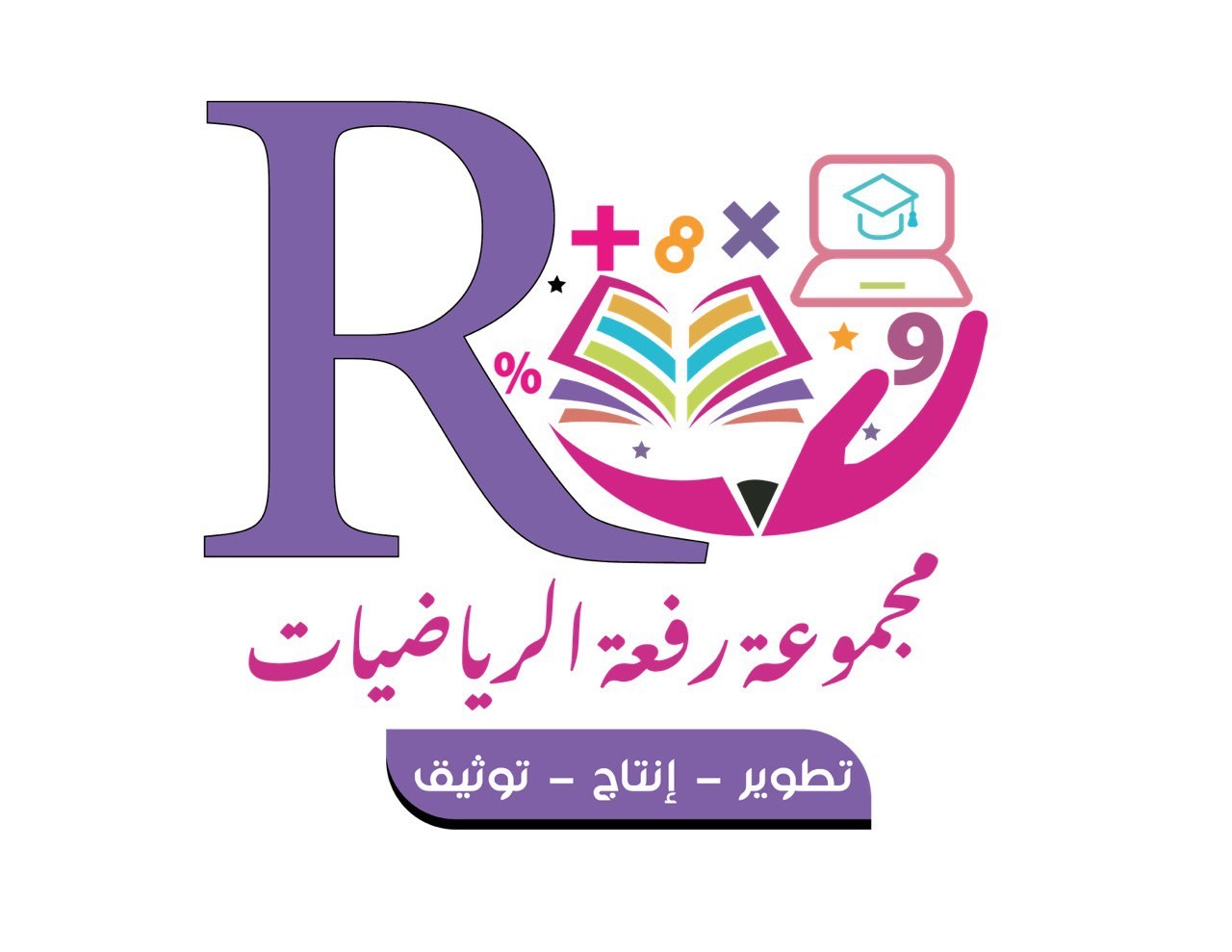 تــــأكَّــــدْ
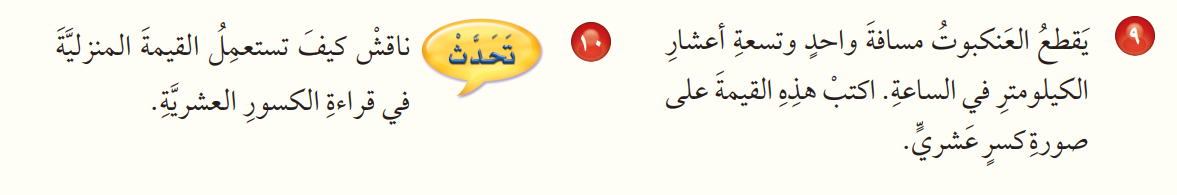 اعداد : أ/ نوره الأكلبي ...           صفحة 27
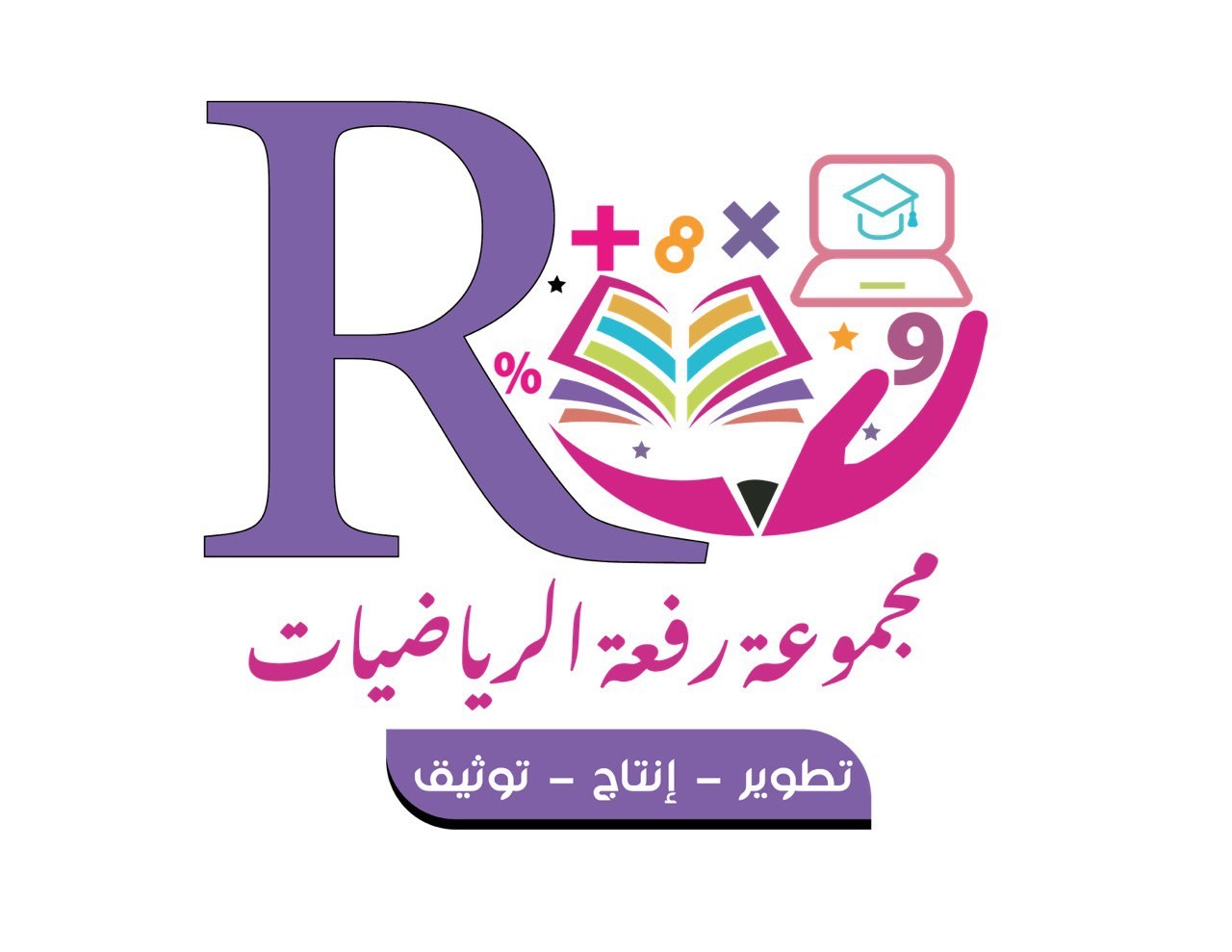 تَدَرَّبْ وَحلَّ المَسَائِلَ
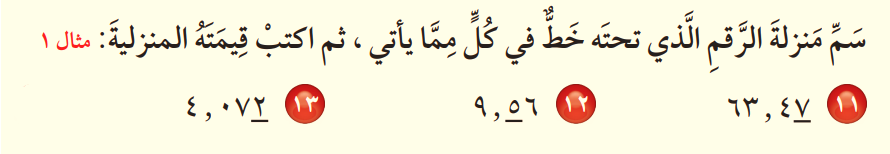 اعداد : أ/ نوره الأكلبي ...           صفحة 27
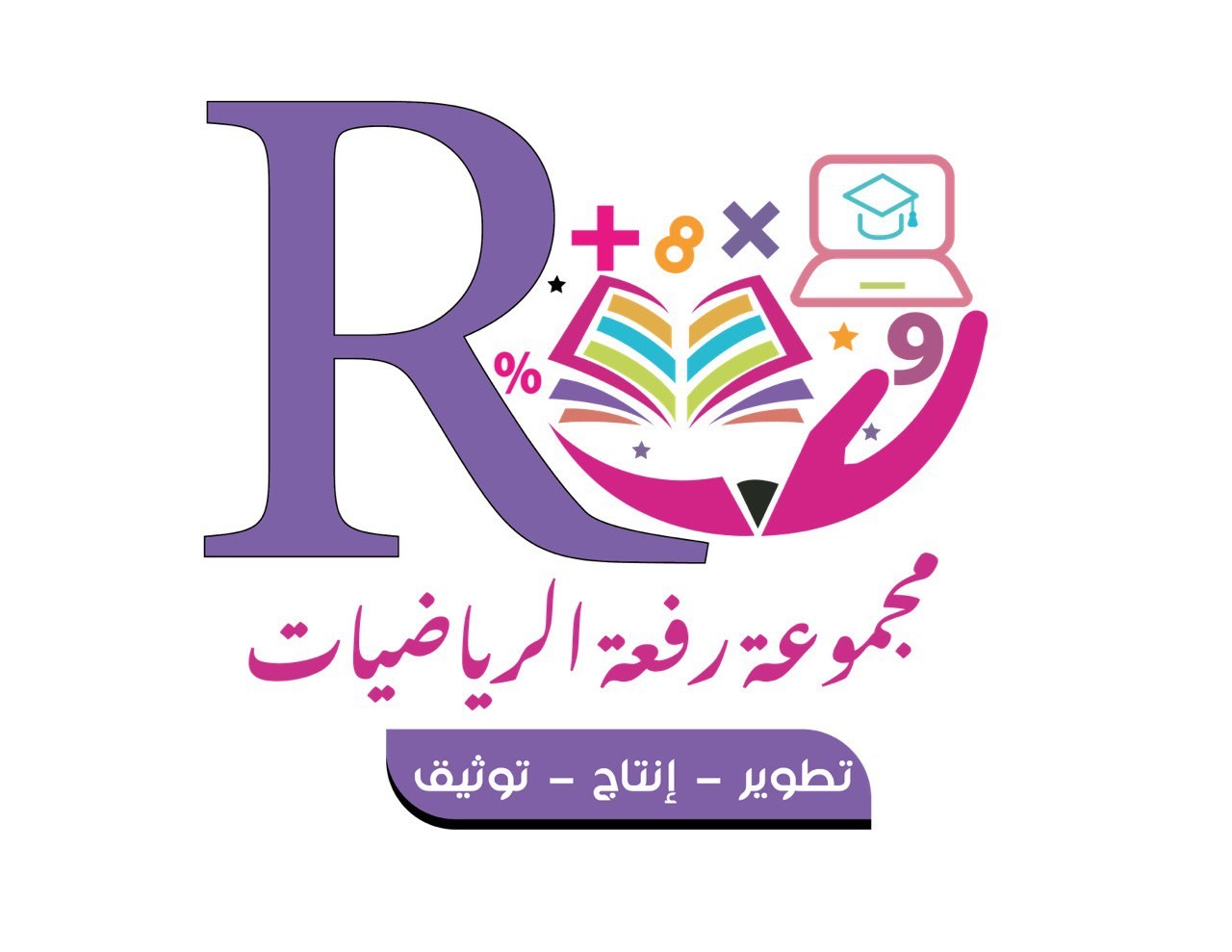 تَدَرَّبْ وَحلَّ المَسَائِلَ
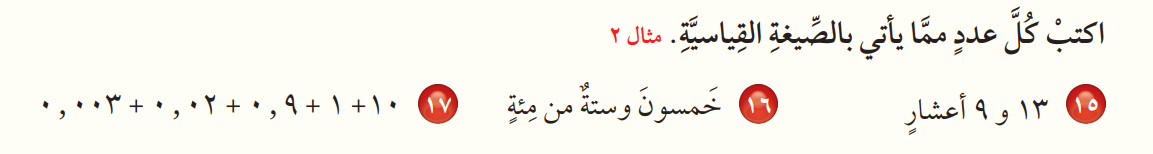 اعداد : أ/ نوره الأكلبي ...           صفحة 27
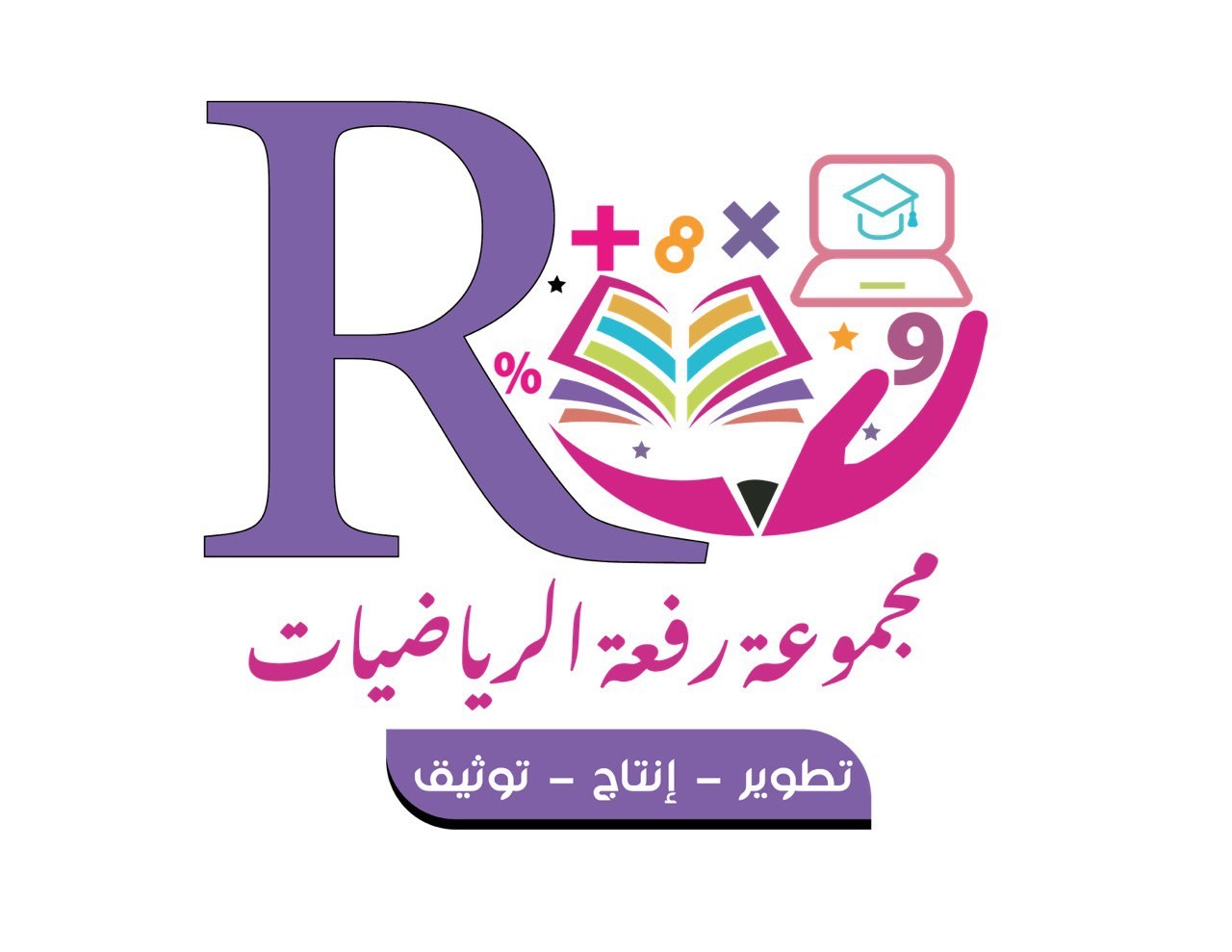 تَدَرَّبْ وَحلَّ المَسَائِلَ
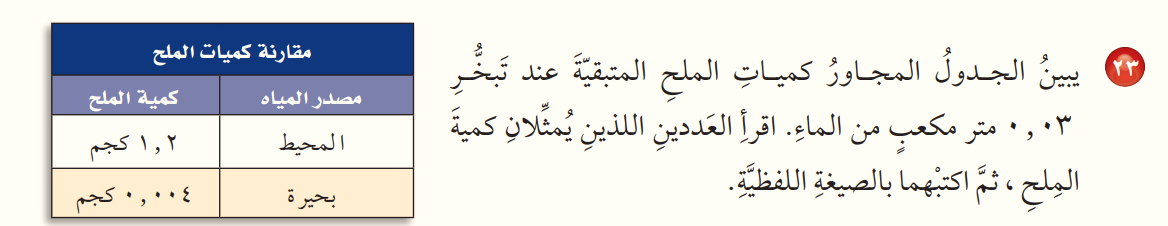 اعداد : أ/ نوره الأكلبي ...           صفحة 27
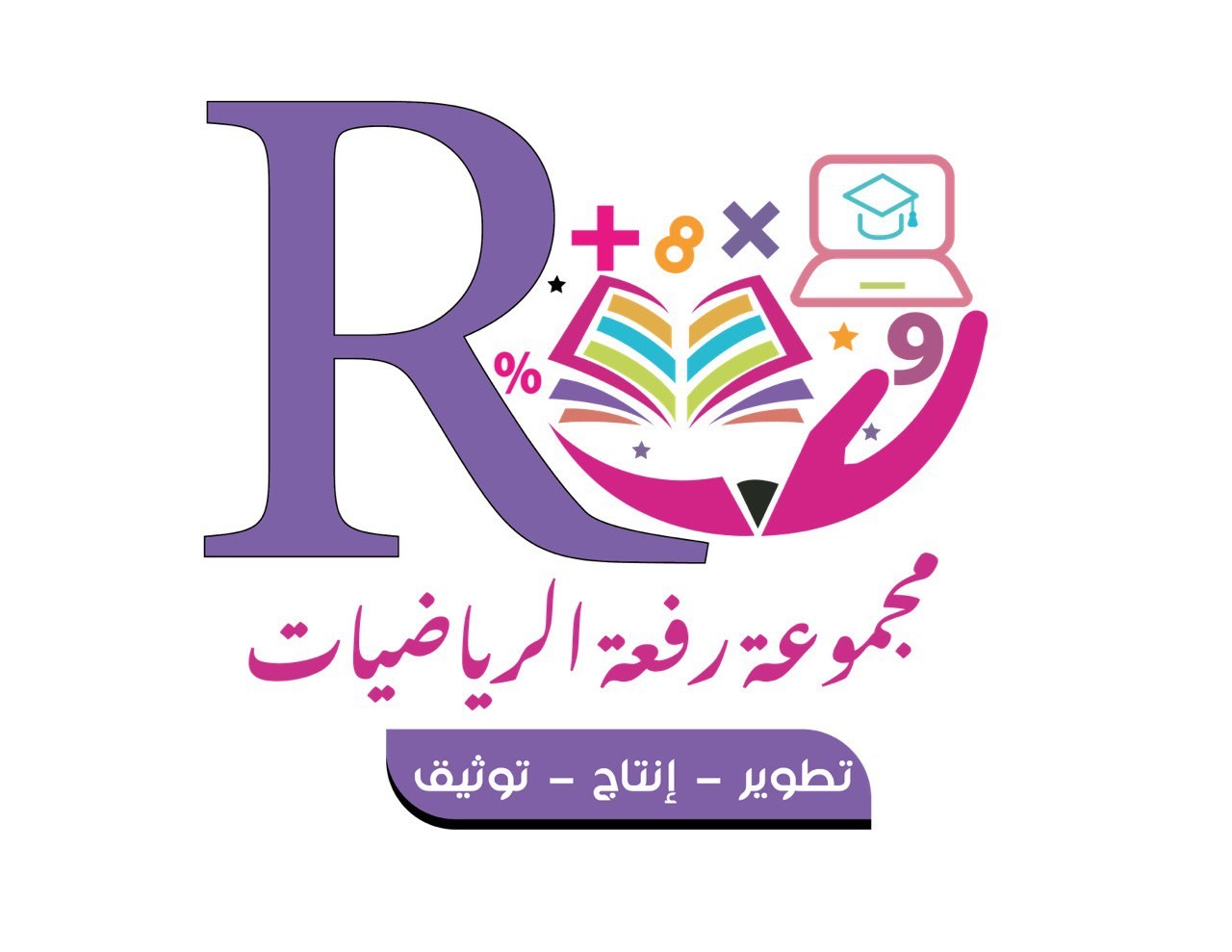 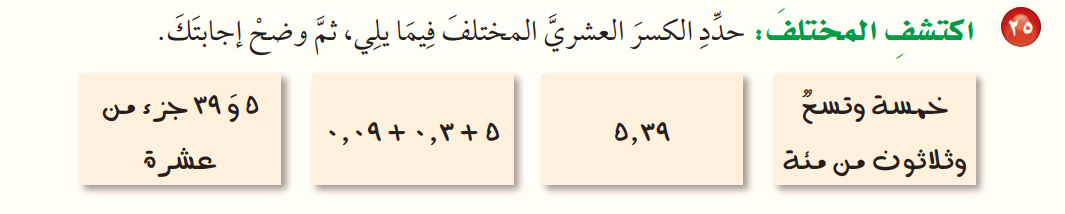 مسائلُ مهاراتِ التفكيرِ العُليا
اعداد : أ/ نوره الأكلبي ...           صفحة 28
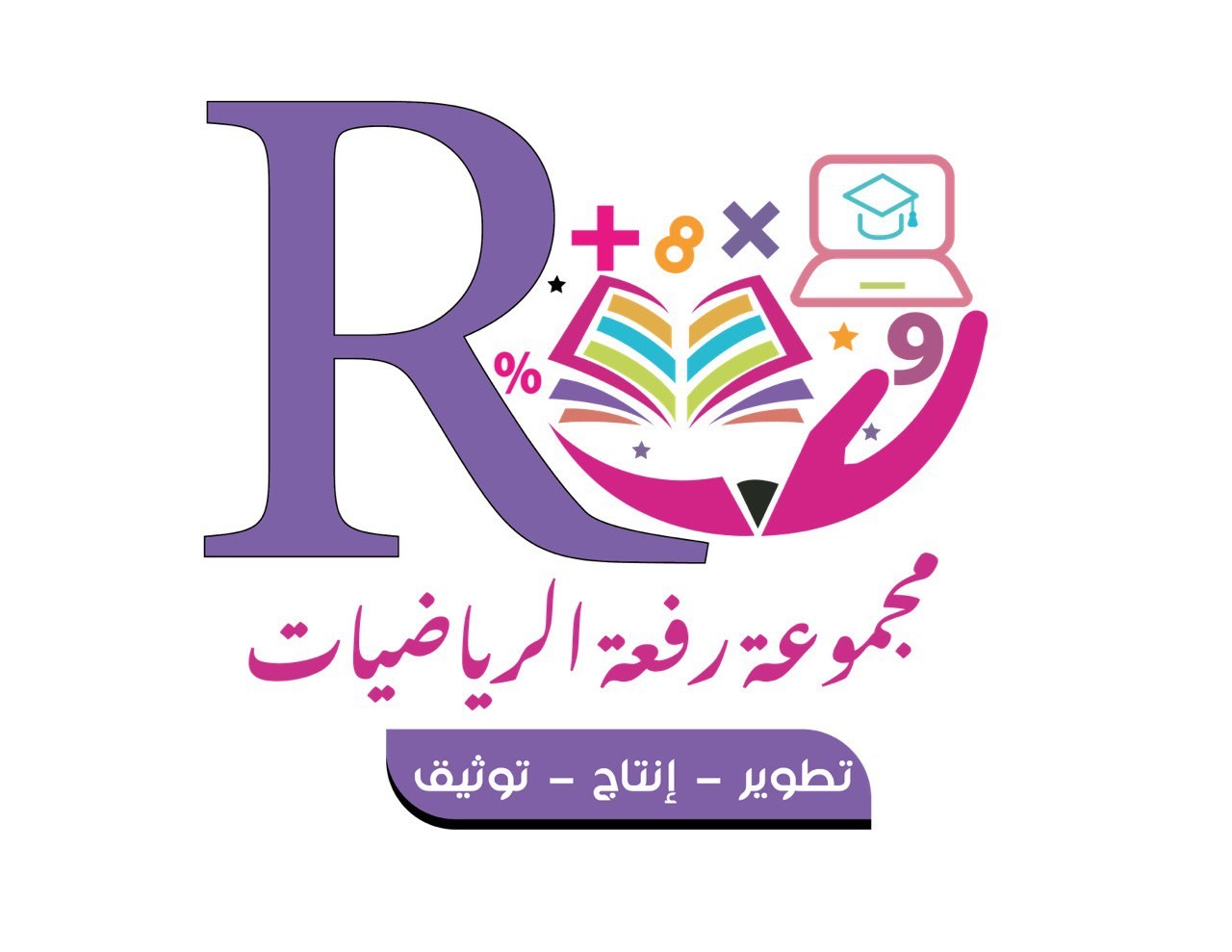 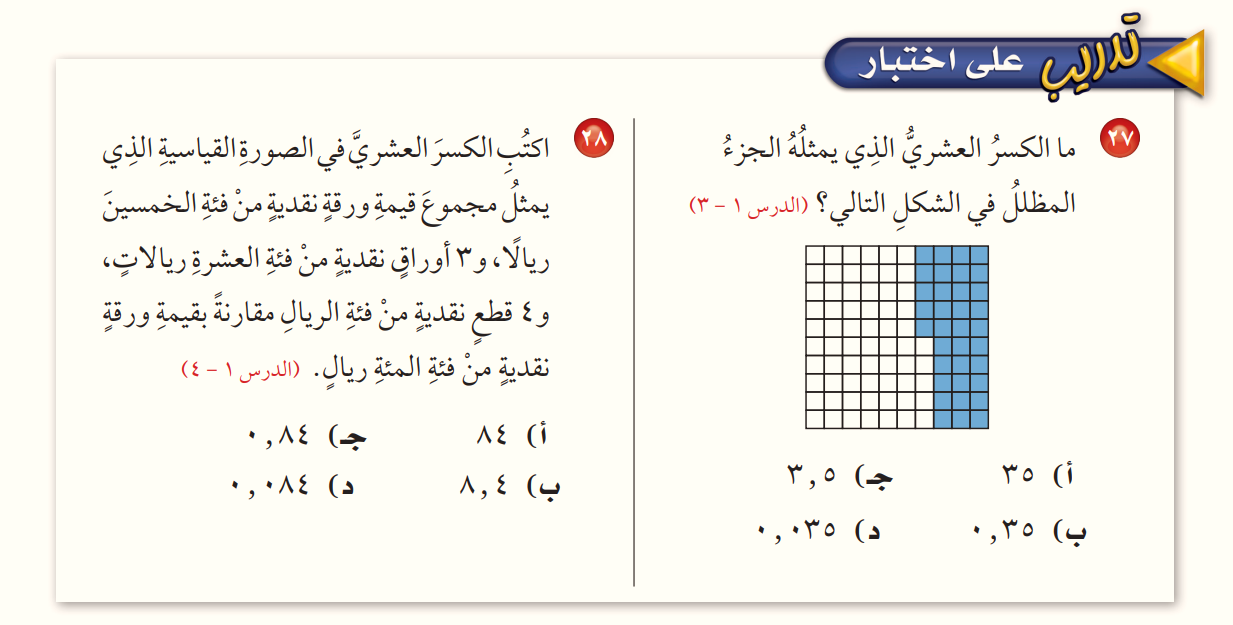 تــدريب على اختــبــار
اعداد : أ/ نوره الأكلبي ...           صفحة 28
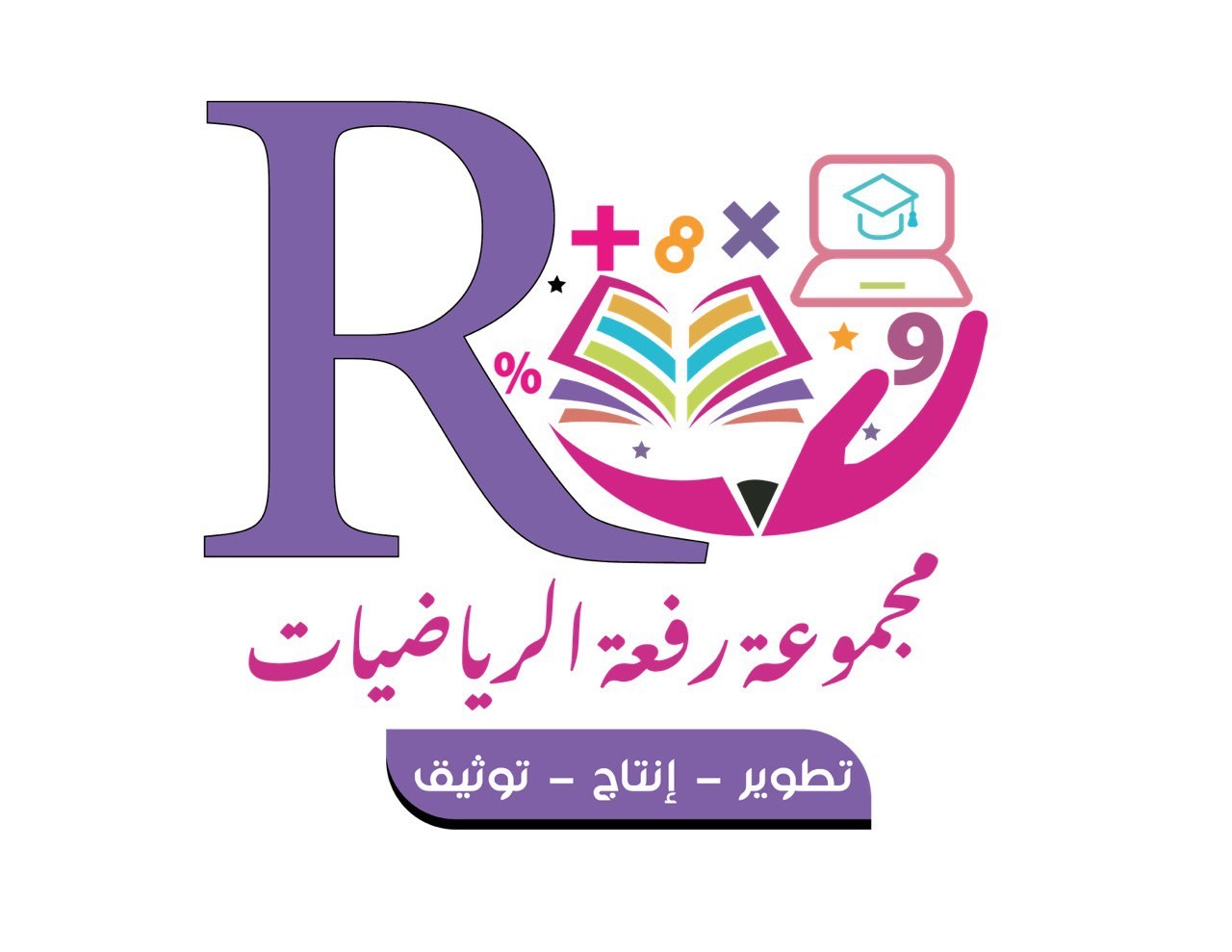 ( نـــشـــاط تـــفـــاعـــلـــي )
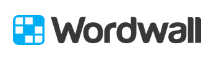 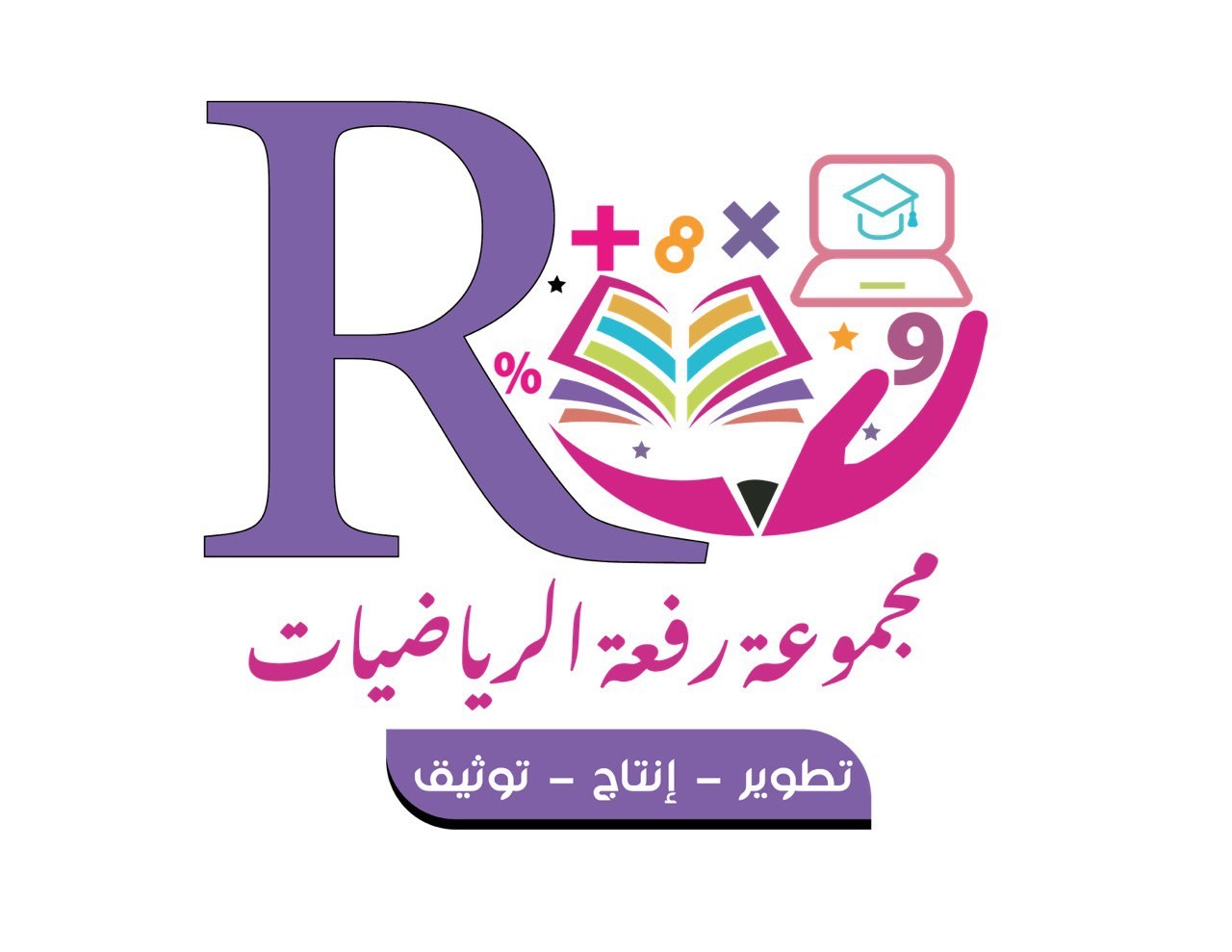 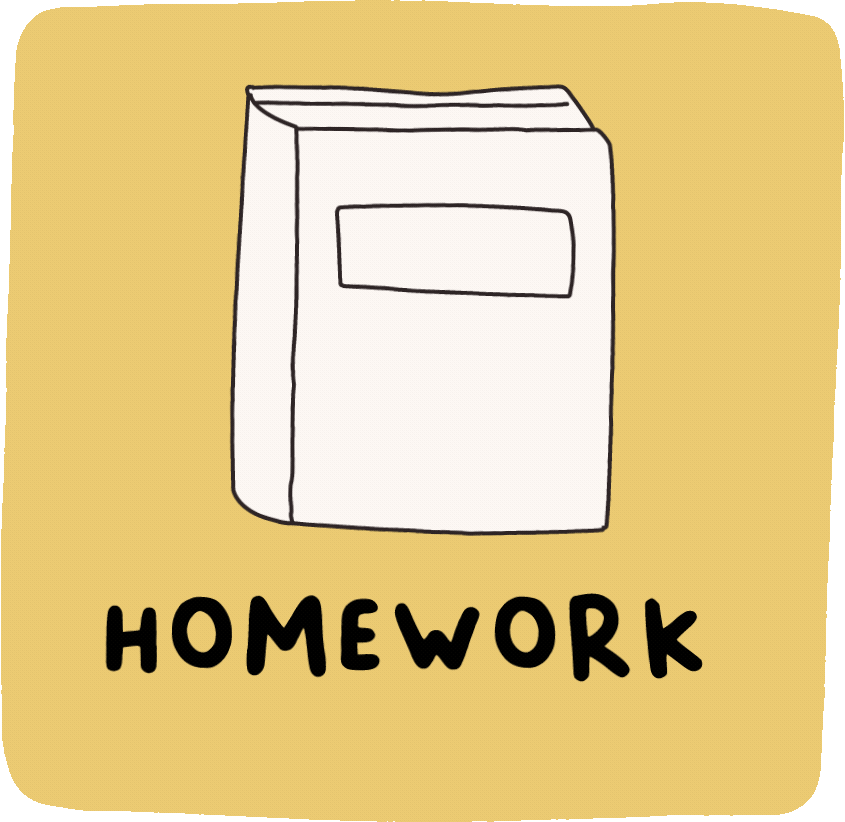 س 21 : صفحة 27
س 22 : صفحة 27